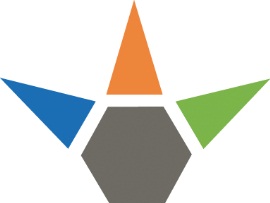 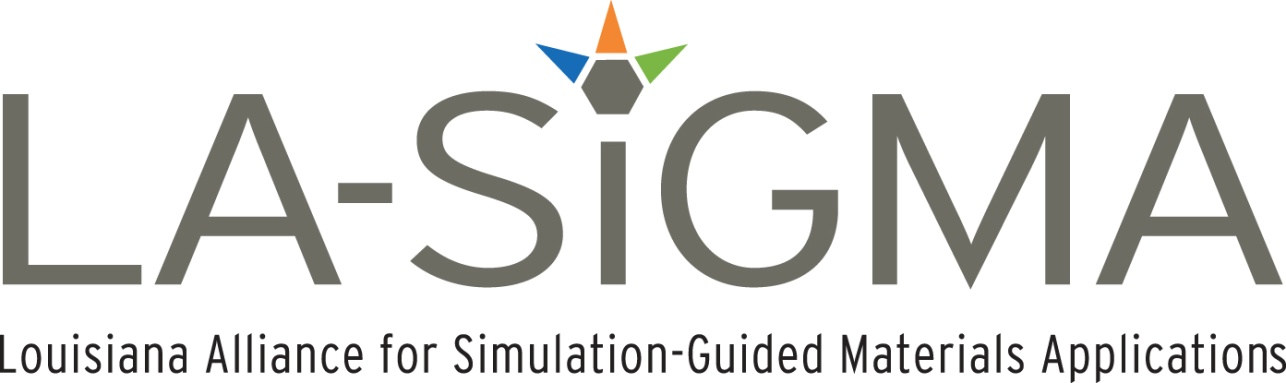 Title
Name
Affiliation
FOCUS 1
FOCUS 2
FOCUS 3
Computational Methods for Strongly Correlated Materials
Correlated Organic & Ferroelectric Materials
Superconducting Materials
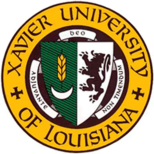 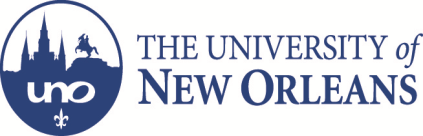 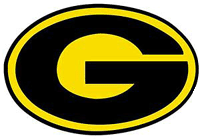 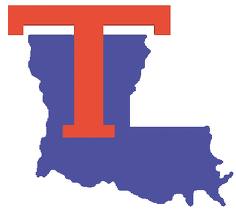 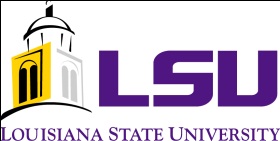 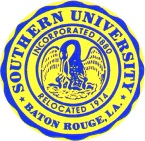 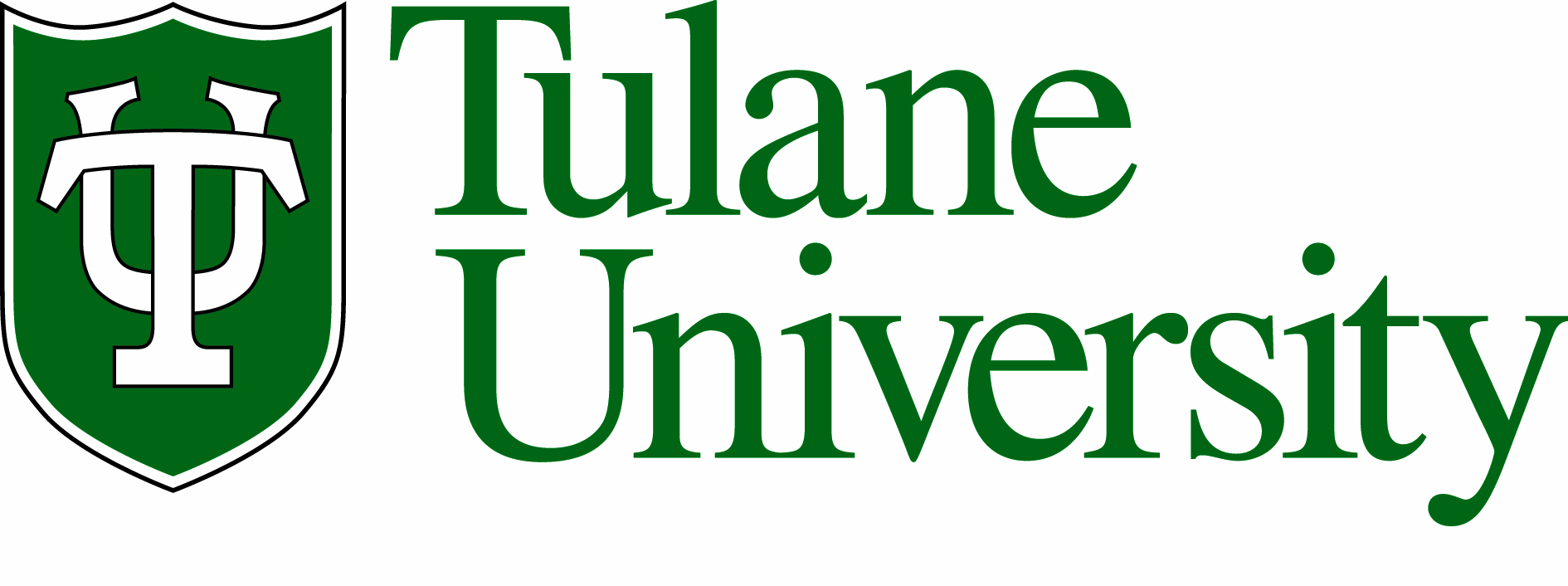 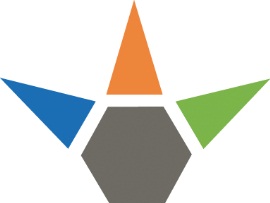 Some Title